SIFY CAPABILITY PRESENTATION
2nd Nov 2018
AGENDA
2
Cloud for RETAIL
CHALLENGES
SOLUTION
Cloud enabled infrastructure
Biggest Challenges in e-commerce sector:
Changing demands and market scenarios
Customer loyalty 
Capex/opex
Virtual Infra on Pay-per-use Model
The cloud architecture and memory utilization helps customers to handle increased workloads and meet the fluctuating demands in the peak season
While a sudden spike in traffic can slow down a website and make it unresponsive, cloud computing provides  greater bandwidth, computational power, and storage
With cloud computing, the costs of developing and maintaining IT infrastructure cuts down since there is no need to  invest in hardware or software infrastructure
Cloud-based architectures are disaster tolerant. A cloud-based platform with built-in redundancy can save the business from data loss. It keeps the data secure, backed-up and easily accessible
ICT RELEVANCE IN RETAIL & E-COMMERCE
RETAIL & E-COMMERCE INDUSTRY – USE CASES – CONTEXTUAL MESSAGING
RETAIL & E-COMMERCE INDUSTRY – USE CASES – CLOUD
SIFY FOR RETAIL
sIFY PLAY FOR RETAIL
Sify overall relevance for RETAIL
Sify overall relevance for retail Contd.
SIFY for your Digital Transformation Journey
AR & VR
Sify Services
Sify AR/VR solutions
Sify Application Development
Sify Cloud Storage
Provide a non physical look & book service
Product trials and walkthroughs
Advertisements & Promotions
Analytics & AI
Predictive equipment maintenance and smart shelves
High availability internet link for store to store connectivity
Automatically send notifications and discounts directly to shoppers
Smart Transportation
Customer Requirement
Sify Services
Leverage Cloud for on-demand infrastructure
Cost savings through pay-as-you-go
Increased speed and agility by a scalable test and development environment
Seamless intergration with existing systems
Trends
RETAIL
Sify Goinfinit Azure+
 Sify Goinfinit Container, VPE
 Goinfinit AWS+
 Sify Global Cloud Connect
 IoT & Sify SMACnet fabric
 Hybrid Cloud solution
Sify MPLS, Ethernet
 Sify Network Services
 Sify Managed Wifi
Sify IoT services with Aeries
 Oracle MCS (Mobile Cloud Service)
Connected stores, IOT, Wi-Fi & Beacons
Sify Analytics & BI
 Dynamics CRM & Azure AI
 Microsoft Azure, Power BI & Analytics
Stock right product at right time
Deeper customer insight and targeted interaction
Maximize demand fulfillment avoid stock outs
Cloud Computing
CASE STUDIES
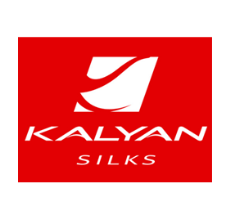 The Company
It is the world's largest silk saree showroom network, with a turnover of INR 1100 crores, 25 large showrooms across Kerala, Karnataka, Tamil Nadu, UAE, and Oman.
The Need
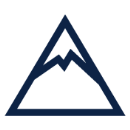 Service issues due to old legacy MPLS network
Facing challenges in getting the new showroom connected on time
The Solution
Migrated customer’s workload on Sify's cloud infrastructure 
Sify connected all their branches with MPLS VPN service and provided the requisite cloud infra for the production environment within 2 weeks.
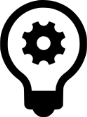 The Benefits
Highly stable link which helped the customer to run the business without any connectivity issues
Single point of contact from Sify (as network and cloud got implemented from same company)
Faster implementation for faster go-live
Customer was able to successfully test their ERP application
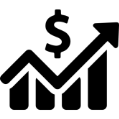 SIFY FOR RETAIL
BLANK TEMPLATE
SLIDE
Heading font: Trebuchet MS
Body Font: Trebuchet MS ​
Font size minimum – 12​pt
​
First bullet​
Second bullet​
Third bullet​
Color Palette
PRIMARY COLORS
ASSET 1
R: 142
G: 180
B: 227
ASSET 2
R: 230
G: 185
B: 184
ASSET 3
R: 179
G: 162
B: 199
ASSET 4
R: 252
G: 213
B: 181
ASSET 5
R: 147
G: 205
B: 221
ASSET 6
R: 195
G: 214
B: 155
FONT COLOR
FONT TYPE
Trebuchet MS
FONT COLOR
R: 89
G: 89
B: 89